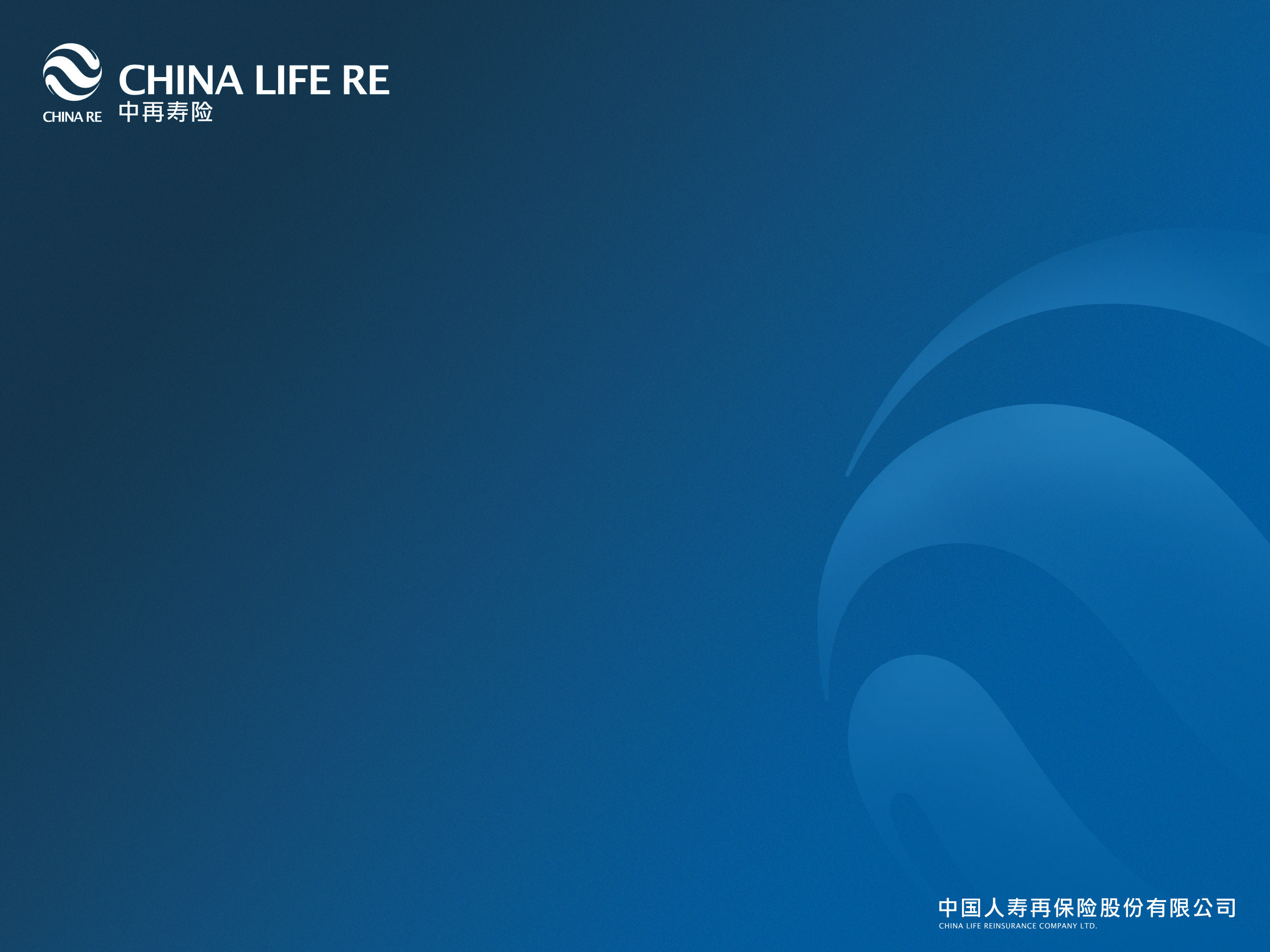 国内长期护理保险的现状
和应对策略研讨



二零一二年七月  青岛
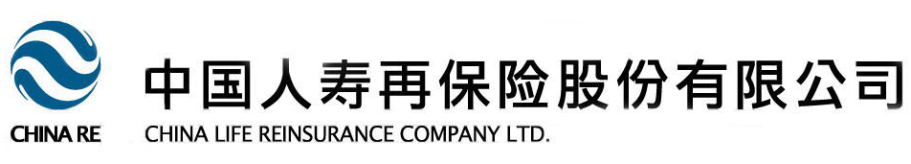 国内长期护理保险的现状
2011
2006
2005
[Speaker Notes: 占同期健康险保费收入的比例不超过10%，在保险行业长期护理保险的保费收入中，人保健康占有绝大份额，某些年份占比甚至超过到95%，整个市场主体发展非常不均衡。]
面临的问题
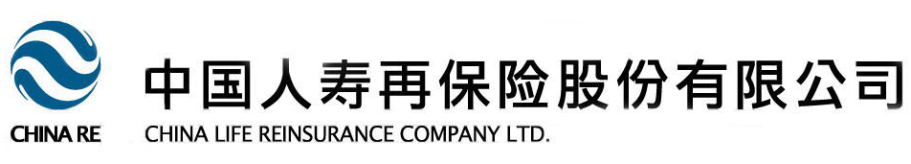 应对策略研讨
消费意识
我国护理保障制度
我国人口老龄化社会的影响
相关政策、法律法规的建立
数据研究
国家统计局2004年人口变动抽样调查 
2005年全国1%人口抽样调查 
2006年中国城乡老年人口状况追踪调查
中国老年人口健康长寿调查——北京大学 
其他资料
不能自理的流行率趋势分析和比较
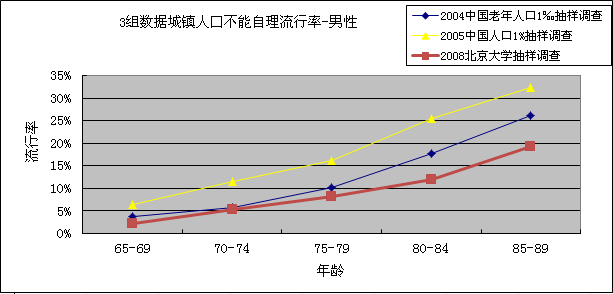 三项及以上不能自理占全部不能自理的比例
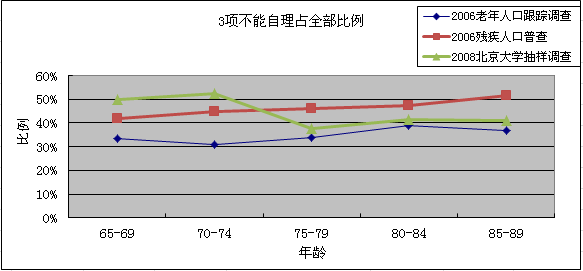 与国外不能自理老年人3年生存率比较
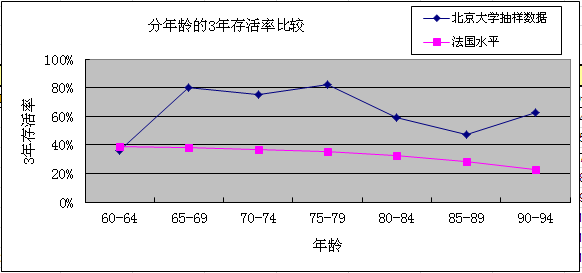 不能自理的发生率与法国经验数据比较
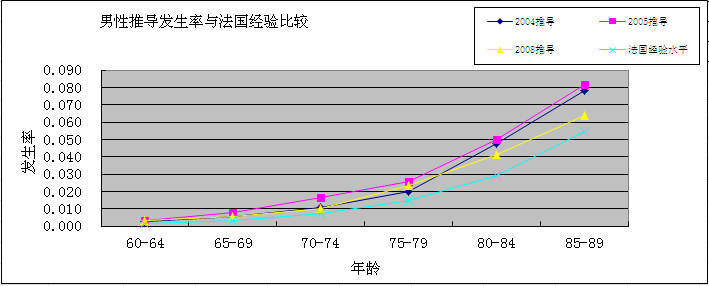 不能自理持续天数比较
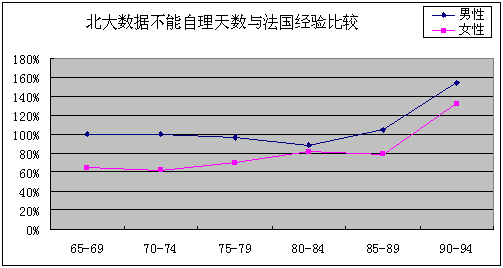 不能自理病因分析
根据中国的老年人口不能自理发生率，每年有新增约60万城市老年人不能自理（3项ADL及以上），农村新增约107万
不能自理的发生率方面，中国的发生率高于法国的发生率；中国农村地区发生率高于城市地区，西部地区高于东部地区
不能自理的老人持续时间一般在3年左右
主要的病因是脑血管病、心脏病、中风等，与西方国家的情况不同
大约40%的不能自理人群有3项或以上ADL不能自理，如果保险产品的不能自理定义改为4项以上ADL，那么比例降低为约28%
理赔给付的判断标准
目前国内销售LTC的保险公司对于相关理赔给付尚未积累充分的实务经验
医疗目的与保险理赔的目的不同，对临床医生出具的相关证明需要采取比较谨慎的态度。这与国外完全依赖经治医生出具相关护理状态的证明有比较大的区别。
鉴定机构可能成为LTC给付中的重要环节，特别是在公安部颁布判定标准的情况下，可以推动护理状态判断的公正性和可靠性。
《劳动能力鉴定—职工工伤与职业病致残等级 GB/T16180-2006》第4.1.4条
护理依赖指工伤致残者因生活不能自理，需依赖他人护理者。生活自理范围主要包括下列五项：进食；翻身；大、小便；穿衣、洗漱；自主行动。
护理依赖的程度分三级：
完全护理依赖指生活不能自理，上述五项均需护理者。
大部分护理依赖指生活大部分不能自理，上述五项中三项需要护理者。
部分护理依赖指部分生活不能自理，上述五项中一项需要护理者。
《人身损害护理依赖程度评定 GA/T800-2008》
护理依赖程度分以下三级：
完全护理依赖
大部分护理依赖 
部分护理依赖
护理依赖程度评分表
风险管理建议
完善产品条款中相关内容的制定
收集完整准确的医疗信息，判断疾病基础与护理依赖的相关性和合理性
利用理赔辅助工具：SF-36量表、日常生活活动（ADL）量表、人身损害护理依赖程度评定
发挥鉴定机构的专业职能
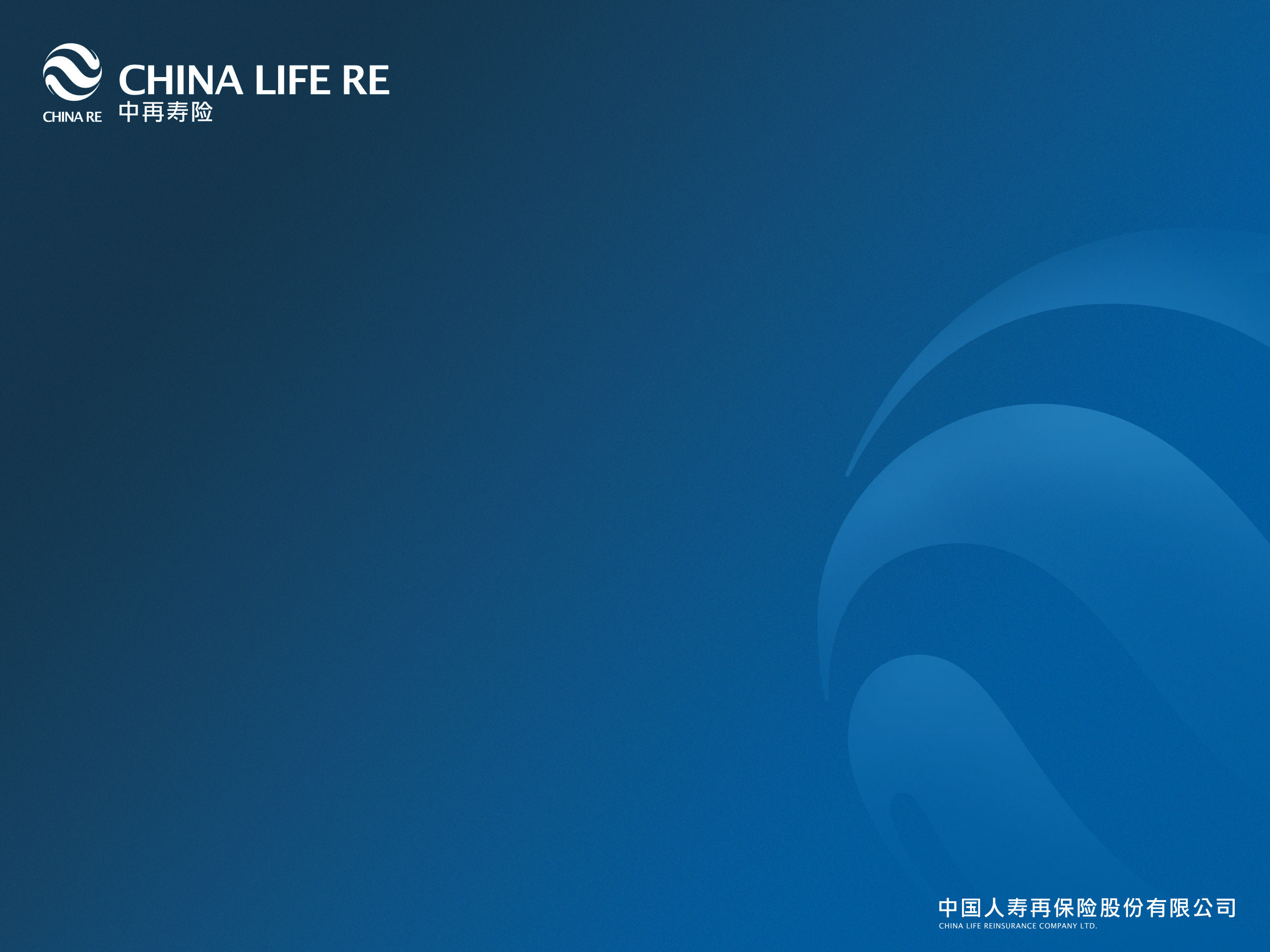 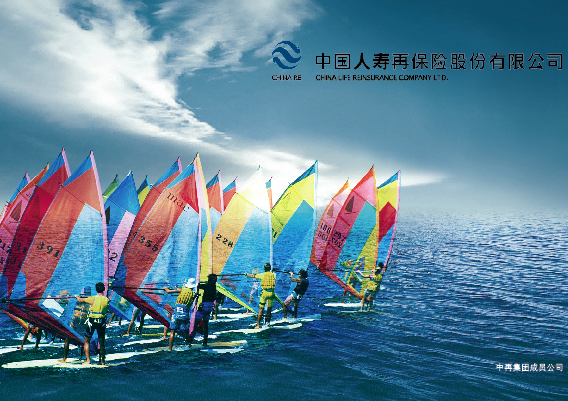 谢  谢
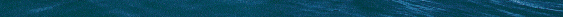